Главный государственный инспектор
безопасности дорожного движения
по Республике Татарстан
ГАБДУРАХМАНОВ
Ленар Ринатович
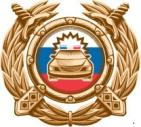 «О вопросах обеспечения безопасности движения на автомобильных дорогах регионального значения 
Республики Татарстан»
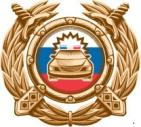 реализация инженерных мероприятий
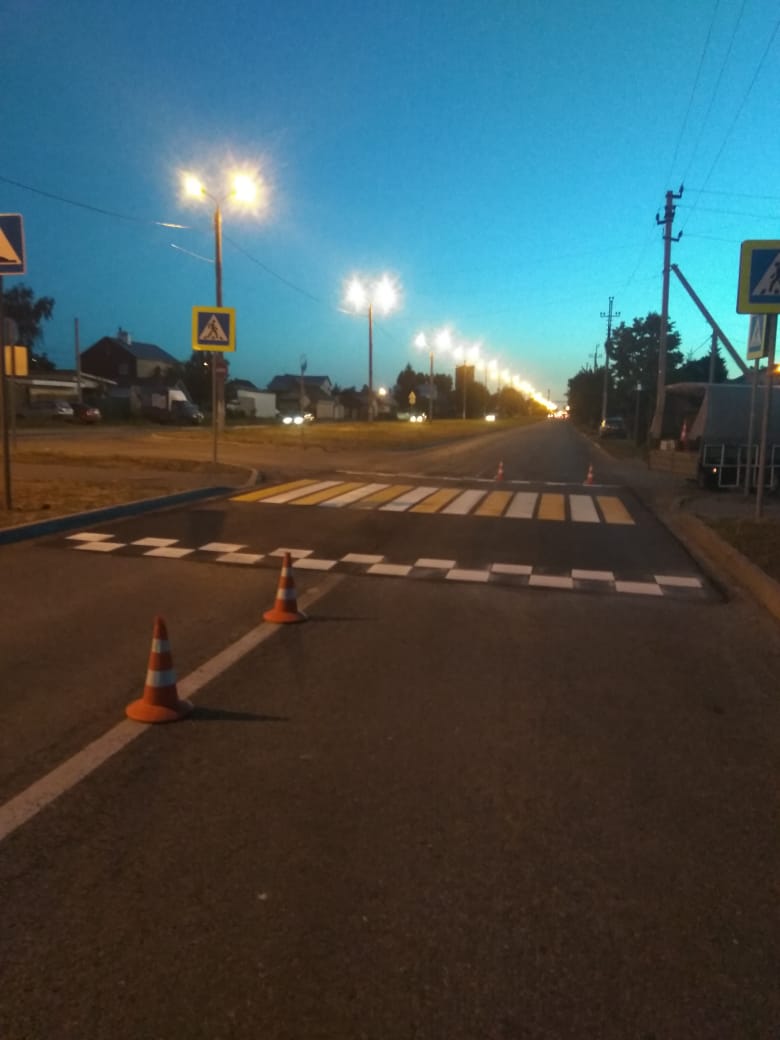 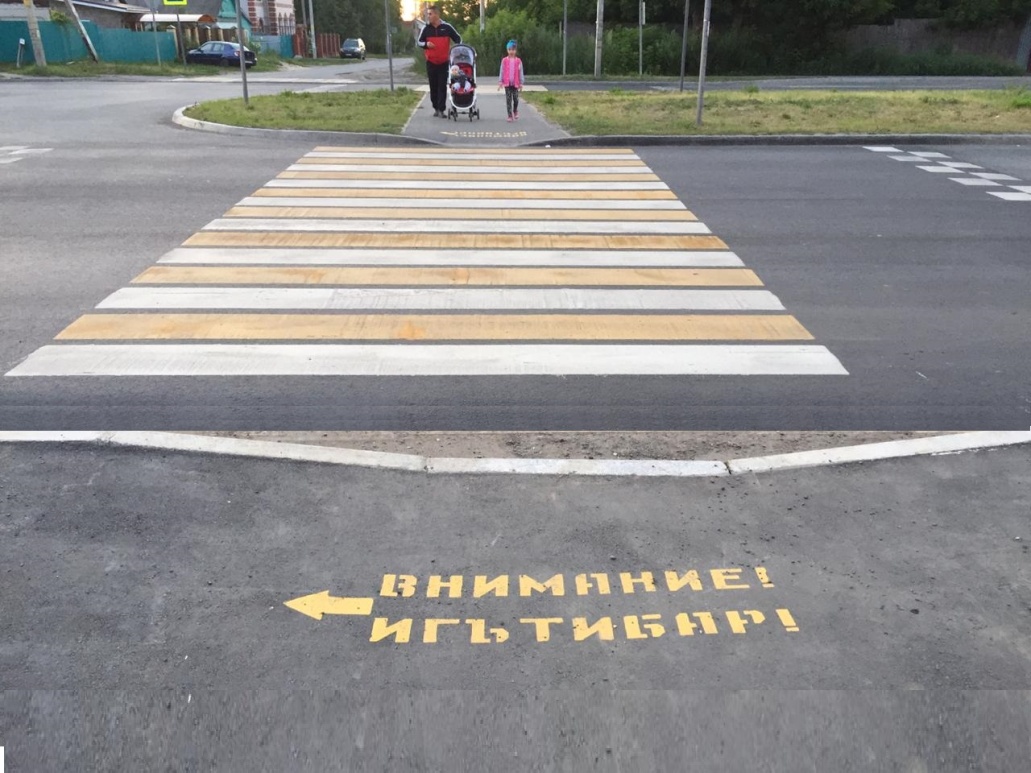 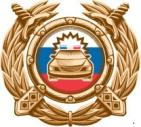 показатели аварийности в республике Татарстан
3
[Speaker Notes: готов]
Прогноз
6 мес. 2019
ЧИСЛО ЛИЦ, 
ПОГИБШИХ В ДТП
198
134
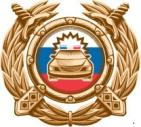 показатели аварийности в республике Татарстан
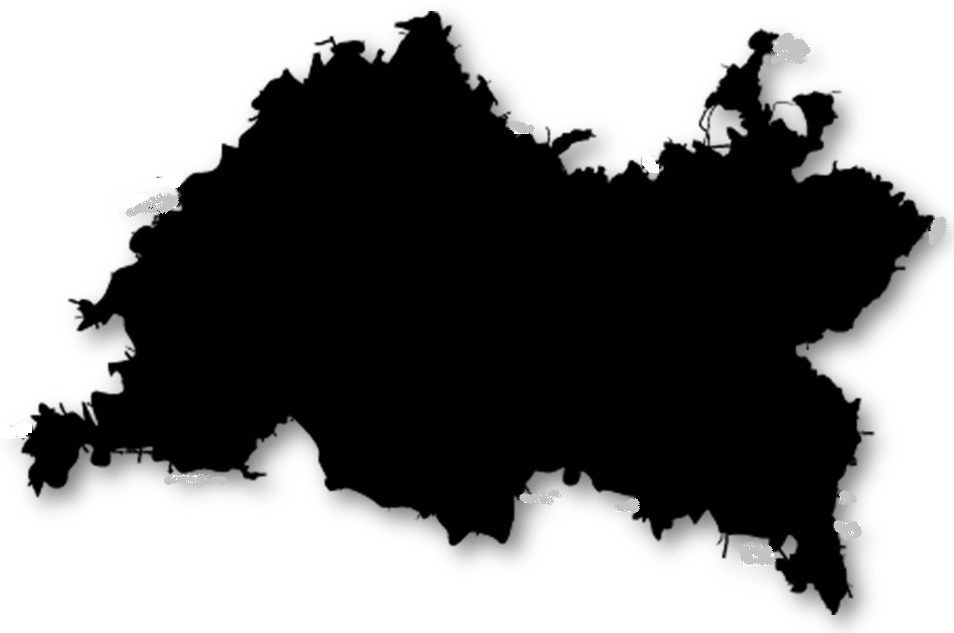 Оценка
Об итогах деятельности 
подразделений Госавтоинспекции 
МВД по Республике Татарстан
 за 9 месяцев 2017 года и задачах 
на предстоящий период
уд
ЧИСЛО ДЕТЕЙ, ПОГИБШИХ В ДТП
6
11
неуд
СОЦИАЛЬНЫЙ РИСК
5,0
3,4
уд
ТРАНСПОРТНЫЙ РИСК
1,6
1,0
уд
4
[Speaker Notes: готов]
Главный государственный инспектор
безопасности дорожного движения
по Республике Татарстан
ГАБДУРАХМАНОВ
Ленар Ринатович
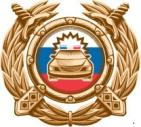 «О вопросах обеспечения безопасности движения на автомобильных дорогах регионального значения 
Республики Татарстан»
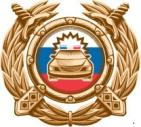 показатели аварийности в ПФО
6
[Speaker Notes: готов]
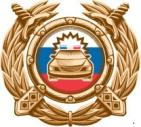 Показатели аварийности по значению автодорог
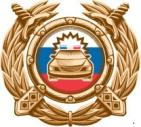 показатели аварийности по региональным дорогам
8
[Speaker Notes: готов]
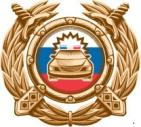 Показатели аварийности 
     на региональных дорогах пфо
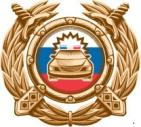 Основные виды ДТП на региональных дорогах
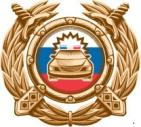 Основные причины ДТП на региональных дорогах
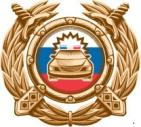 Система тотального контроля
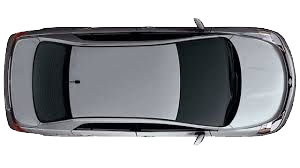 130 км/ч - средняя скорость
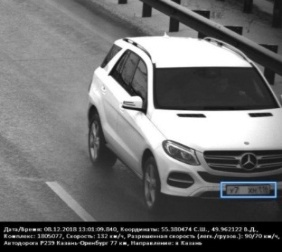 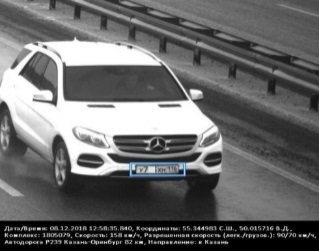 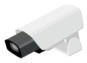 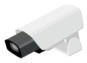 Рубеж2
Рубеж1
90
132 км/ч
Г/Н: У***ХН116
158 км/ч
Г/Н: У***ХН116
Время: 16:01:09
Время: 12:58:35
Главный государственный инспектор
безопасности дорожного движения
по Республике Татарстан
ГАБДУРАХМАНОВ
Ленар Ринатович
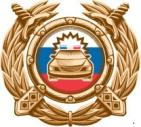 «О вопросах обеспечения безопасности движения на автомобильных дорогах регионального значения 
Республики Татарстан»
Аварийность в местах производства 
Ремонтных работ на региональных дорогах
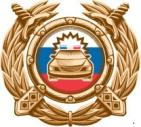 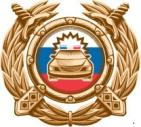 Дтп в нурлатском районе 14.07.2019
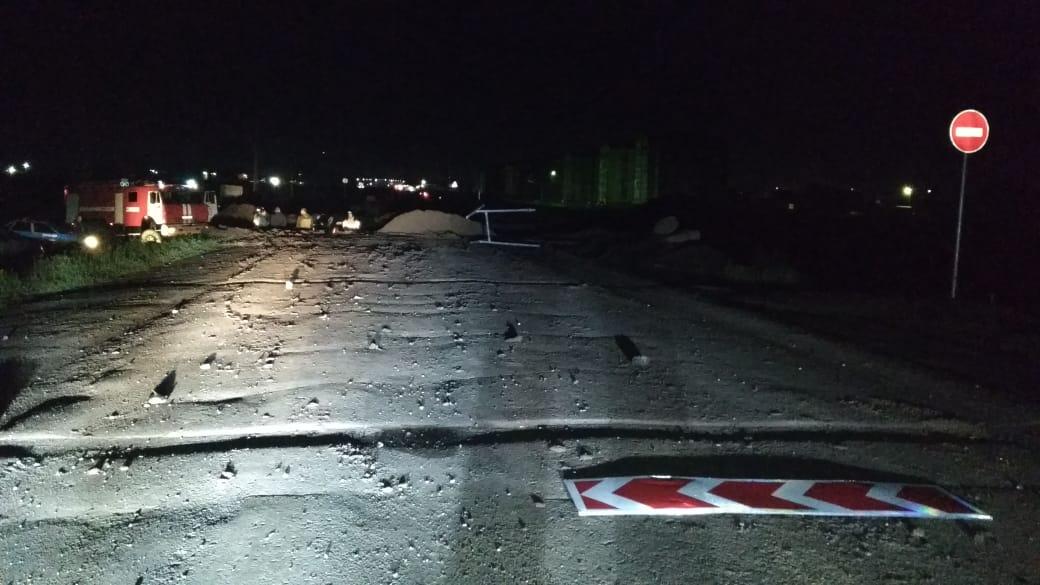 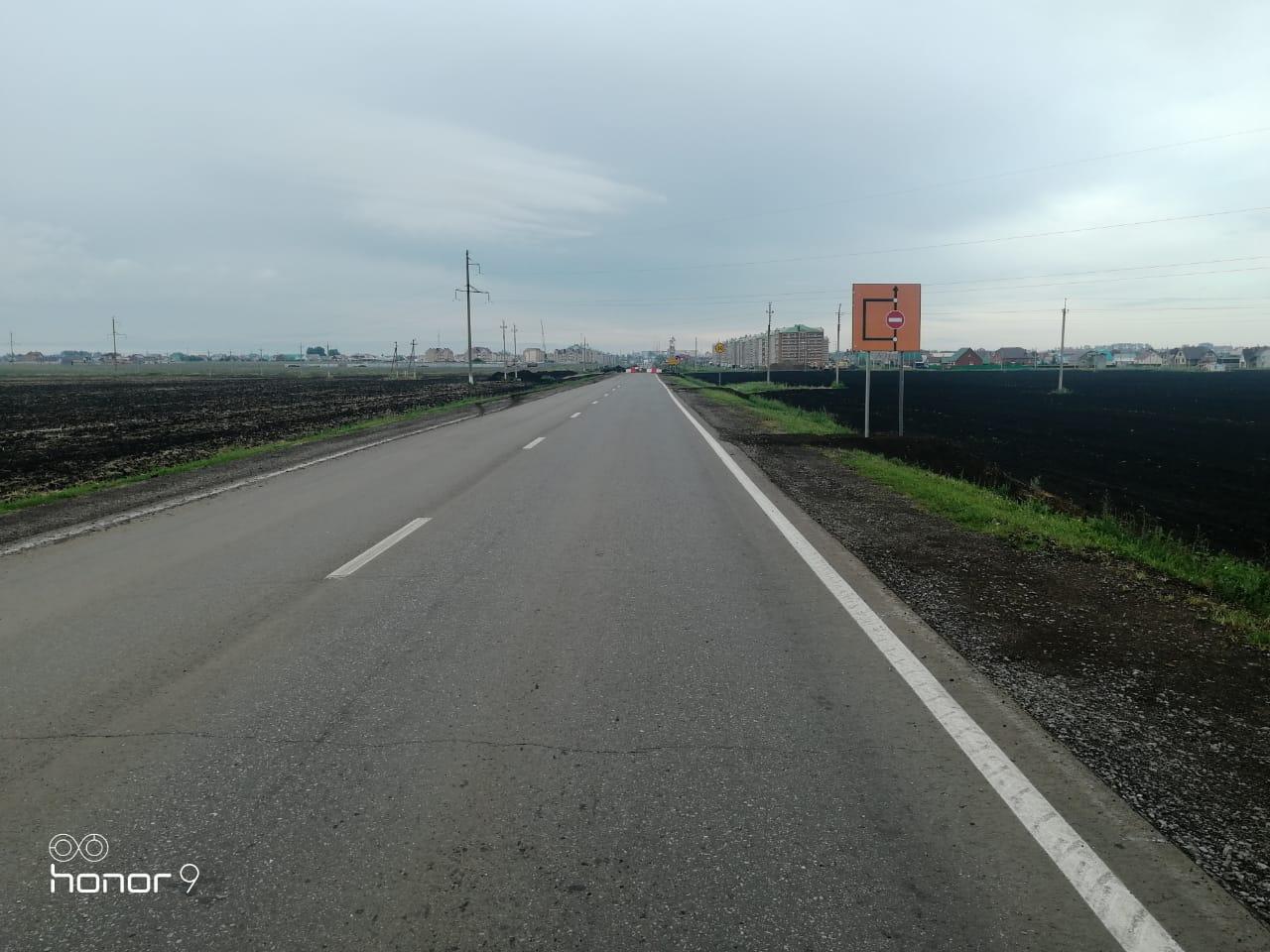 ПОГИБЛО  2 ЧЕЛОВЕКА
[Speaker Notes: готов]
Главный государственный инспектор
безопасности дорожного движения
по Республике Татарстан
ГАБДУРАХМАНОВ
Ленар Ринатович
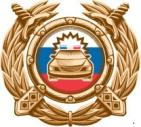 «О вопросах обеспечения безопасности движения на автомобильных дорогах регионального значения 
Республики Татарстан»
муляж прибора фото- и видеофиксации 
нарушений пдд
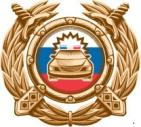 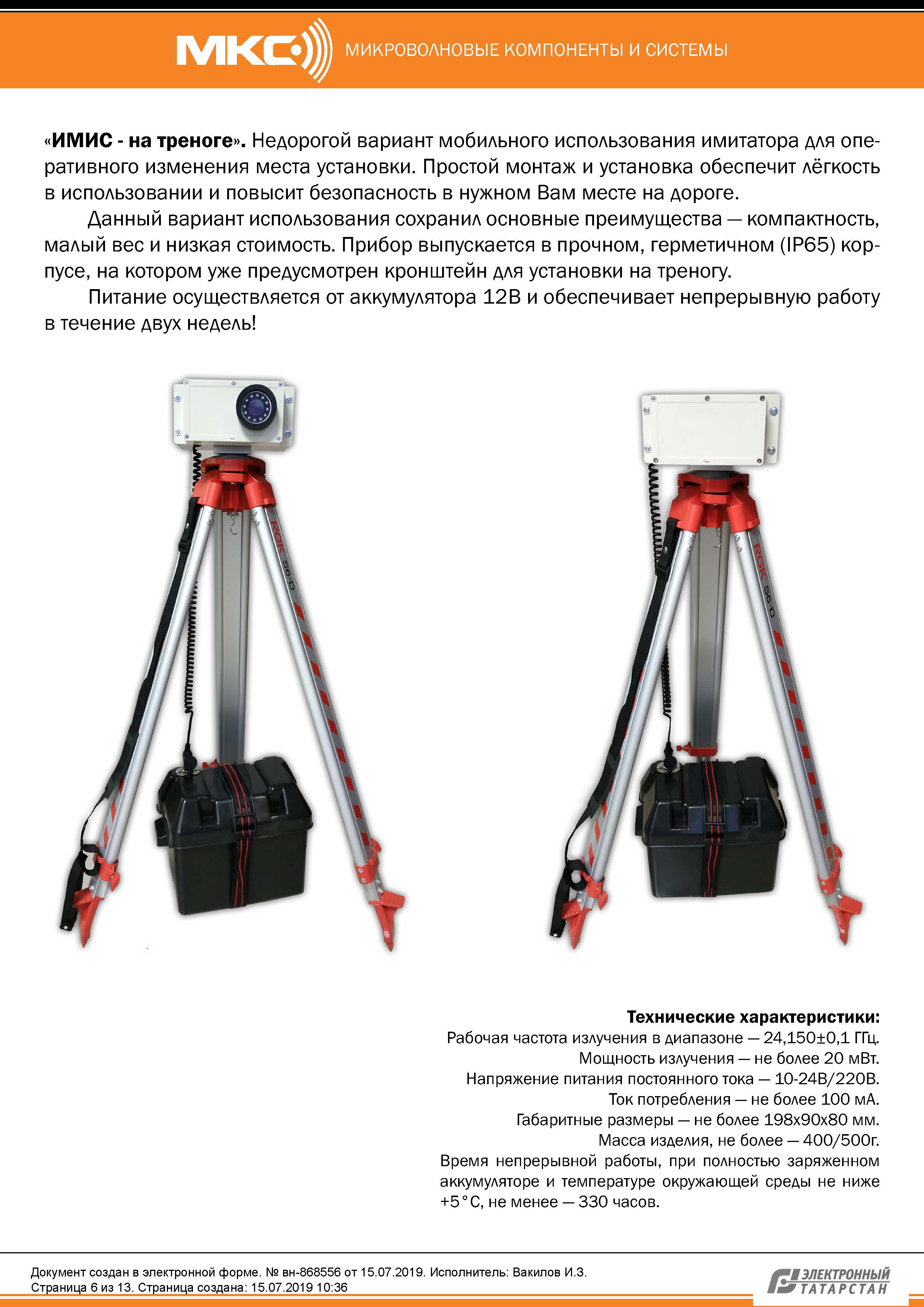 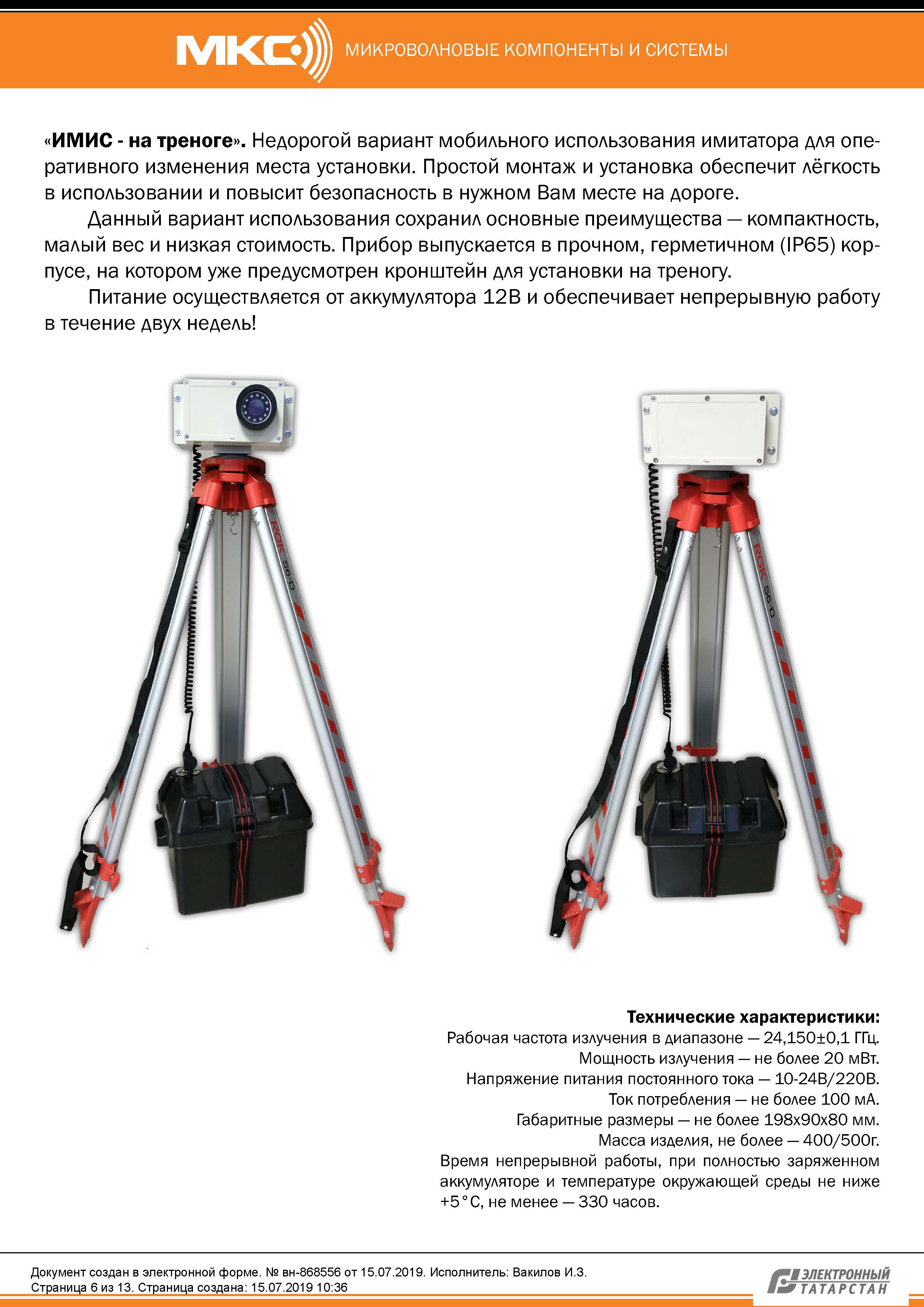 [Speaker Notes: готов]
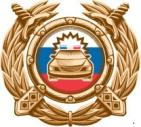 макет патрульного автомобиля Госавтоинспекции
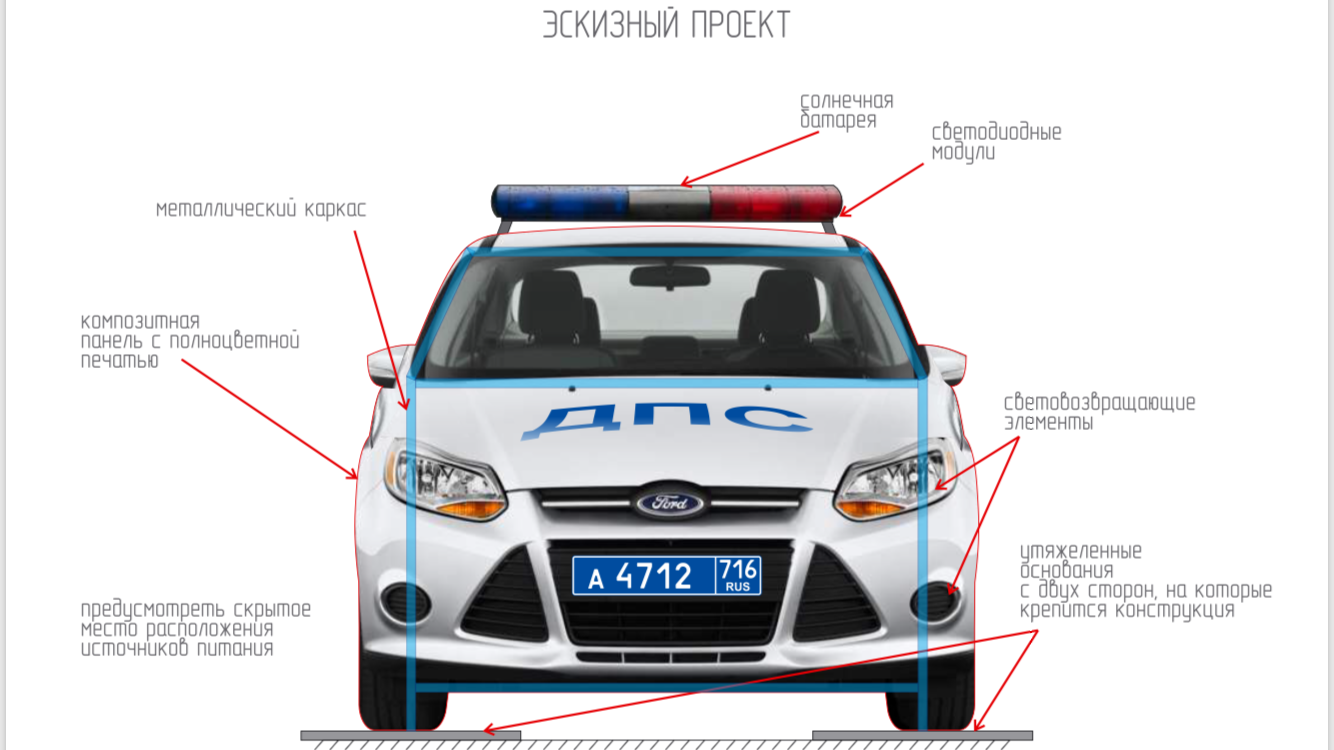 [Speaker Notes: готов]
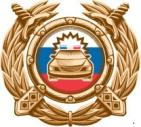 Главный государственный инспектор
безопасности дорожного движения
по Республике Татарстан
ГАБДУРАХМАНОВ
Ленар Ринатович
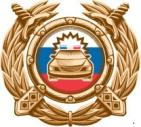 «О вопросах обеспечения безопасности движения на автомобильных дорогах регионального значения 
Республики Татарстан»